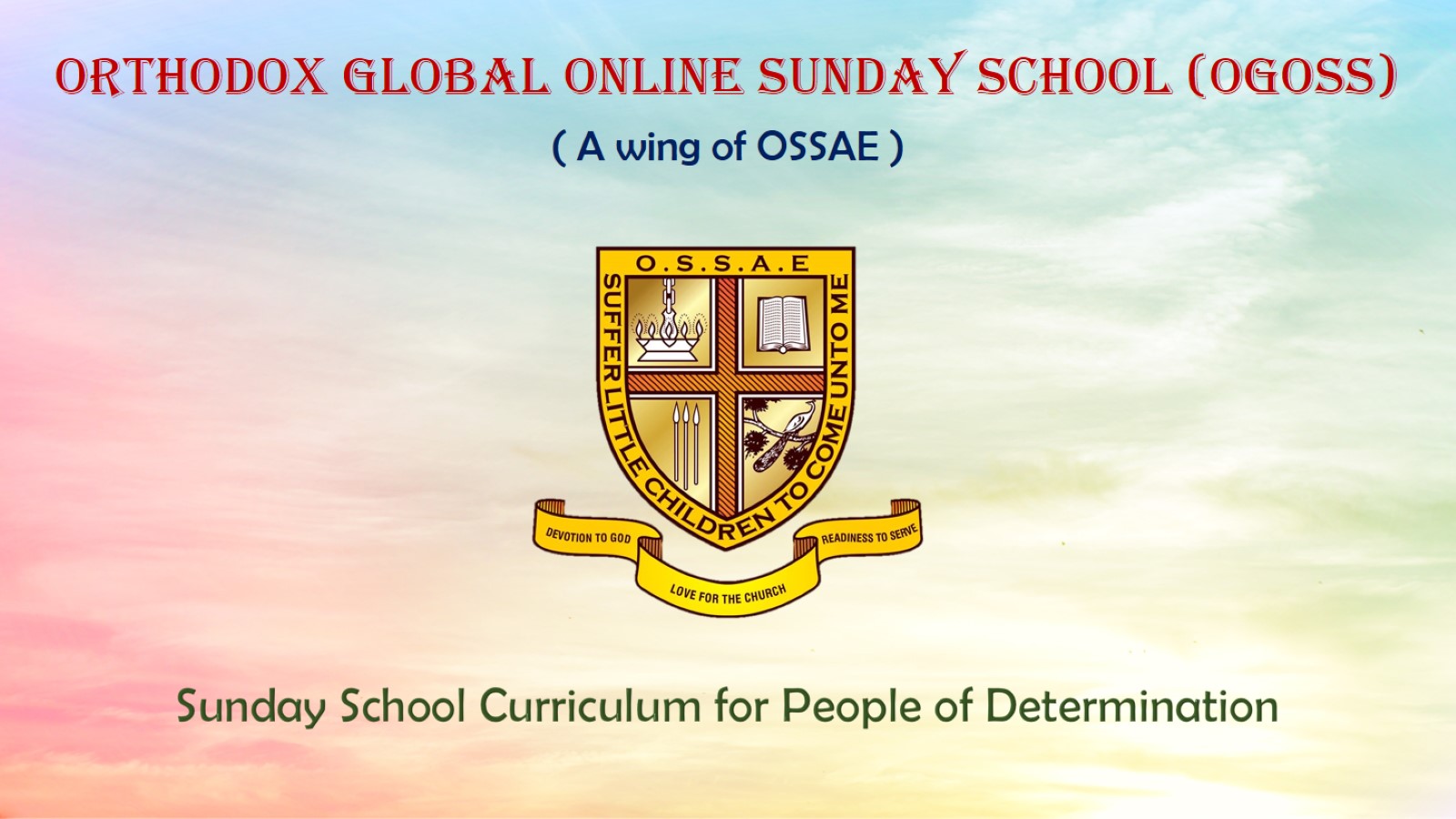 Orthodox Global Online Sunday School (OGOSS)
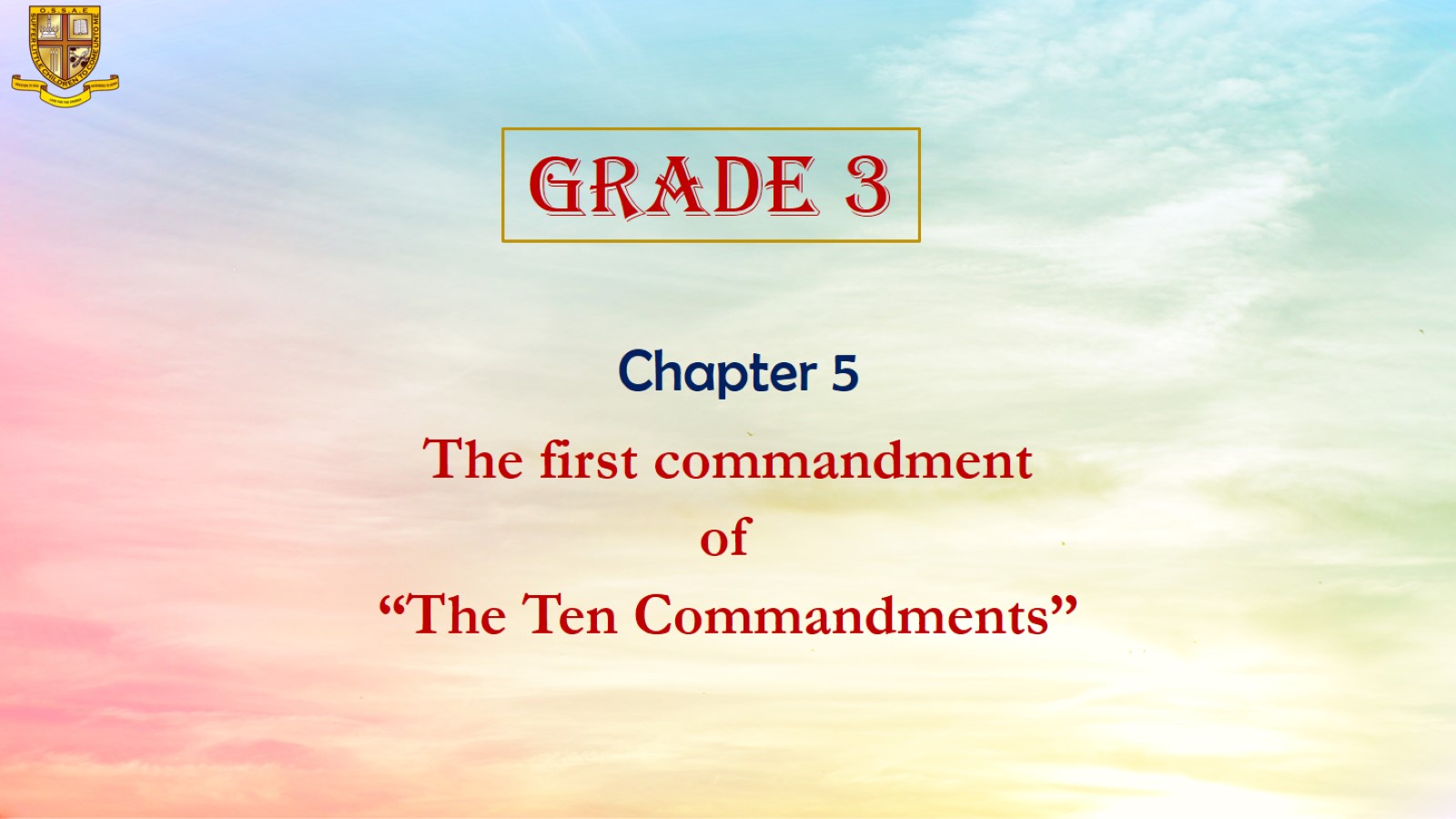 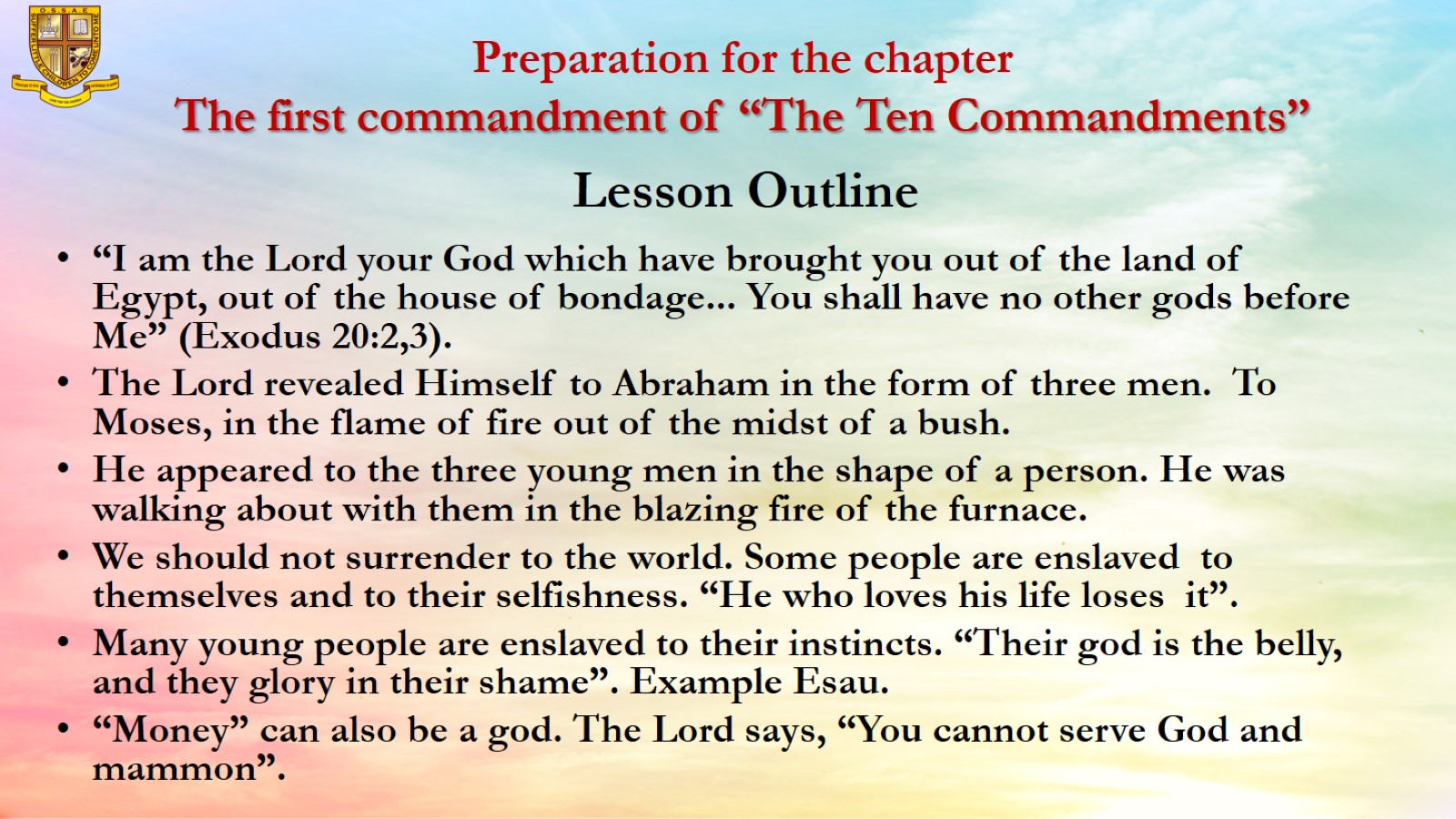 Preparation for the chapterThe first commandment of “The Ten Commandments”
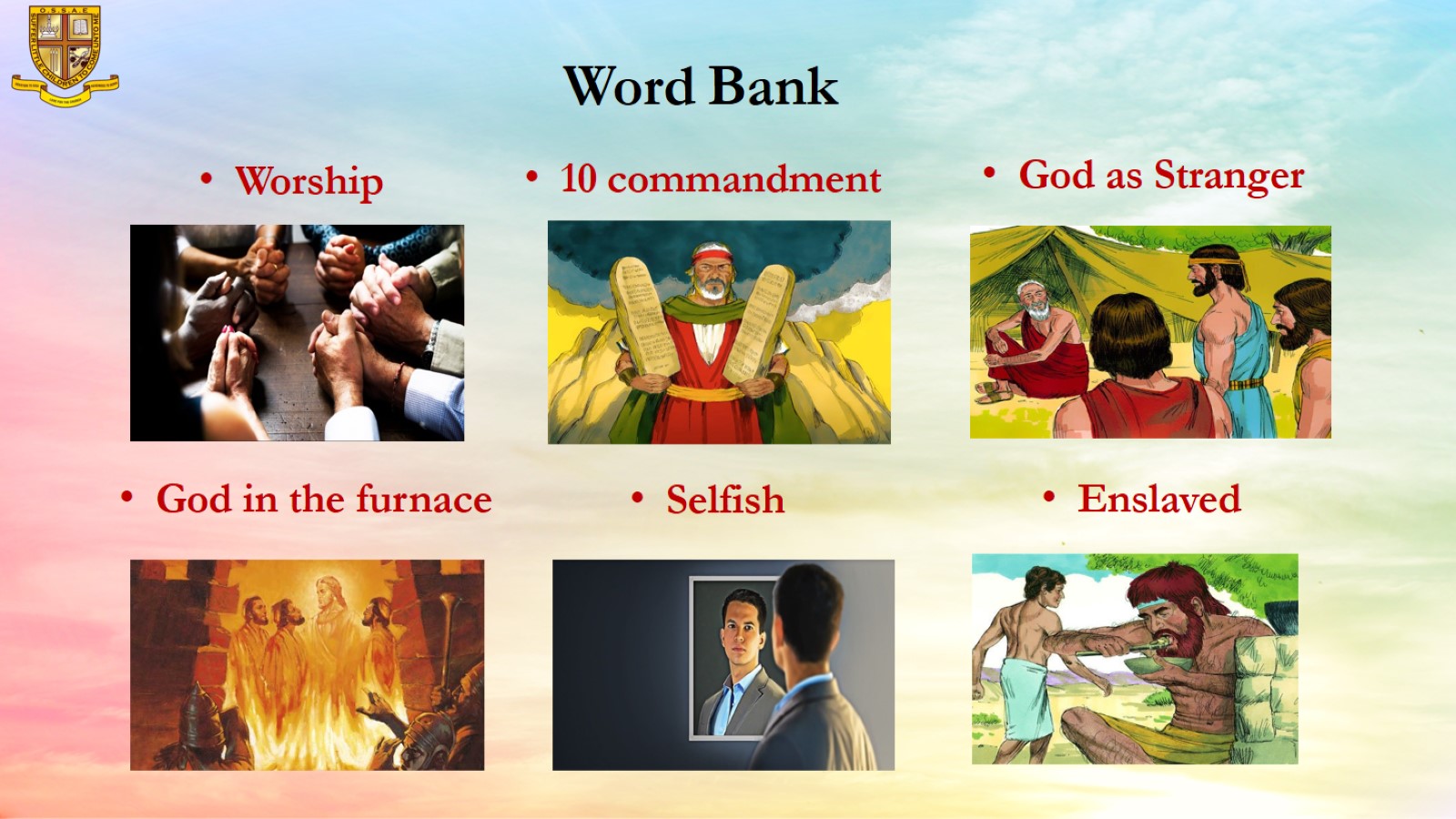 Word Bank
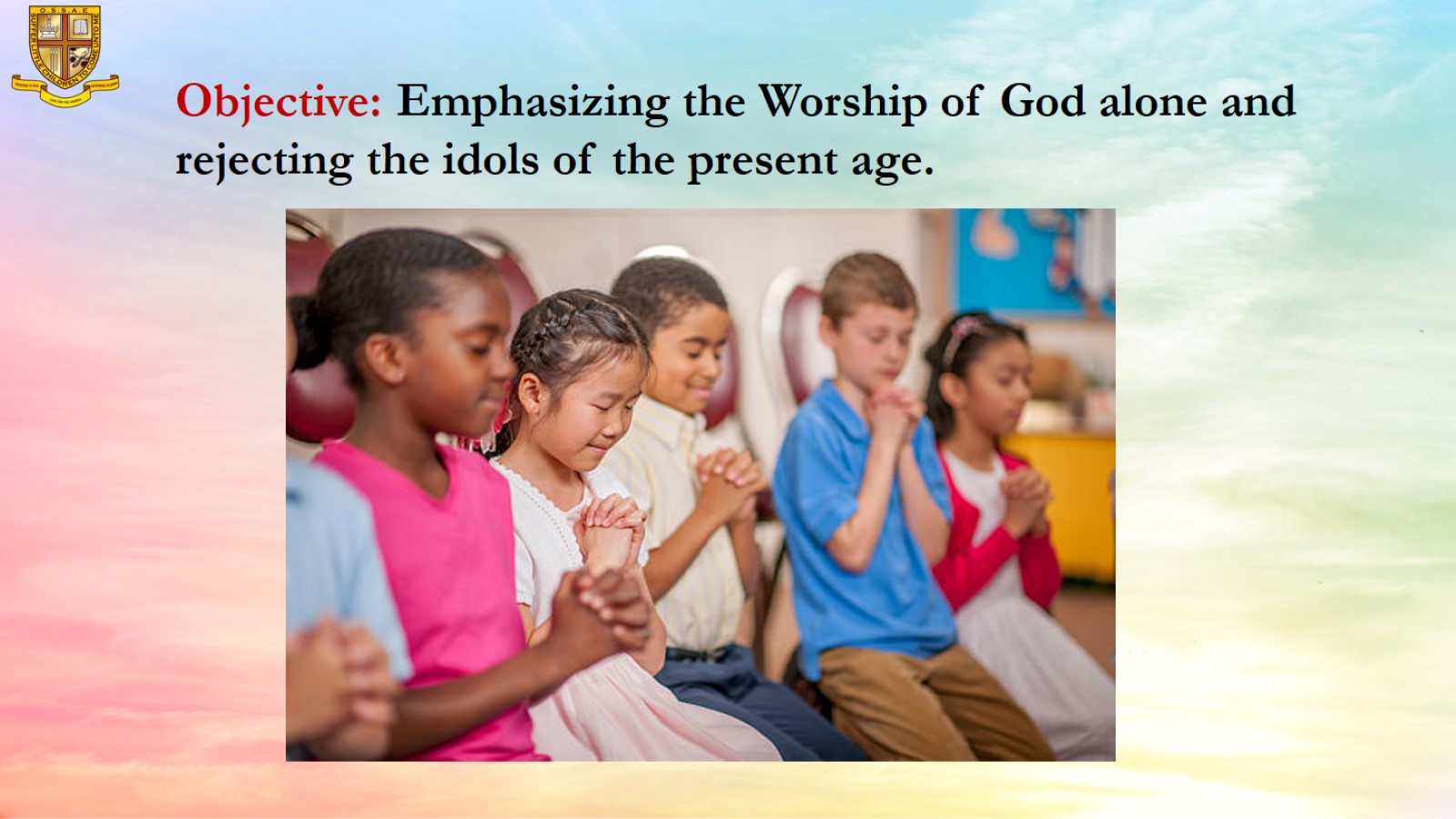 Objective: Emphasizing the Worship of God alone and rejecting the idols of the present age.
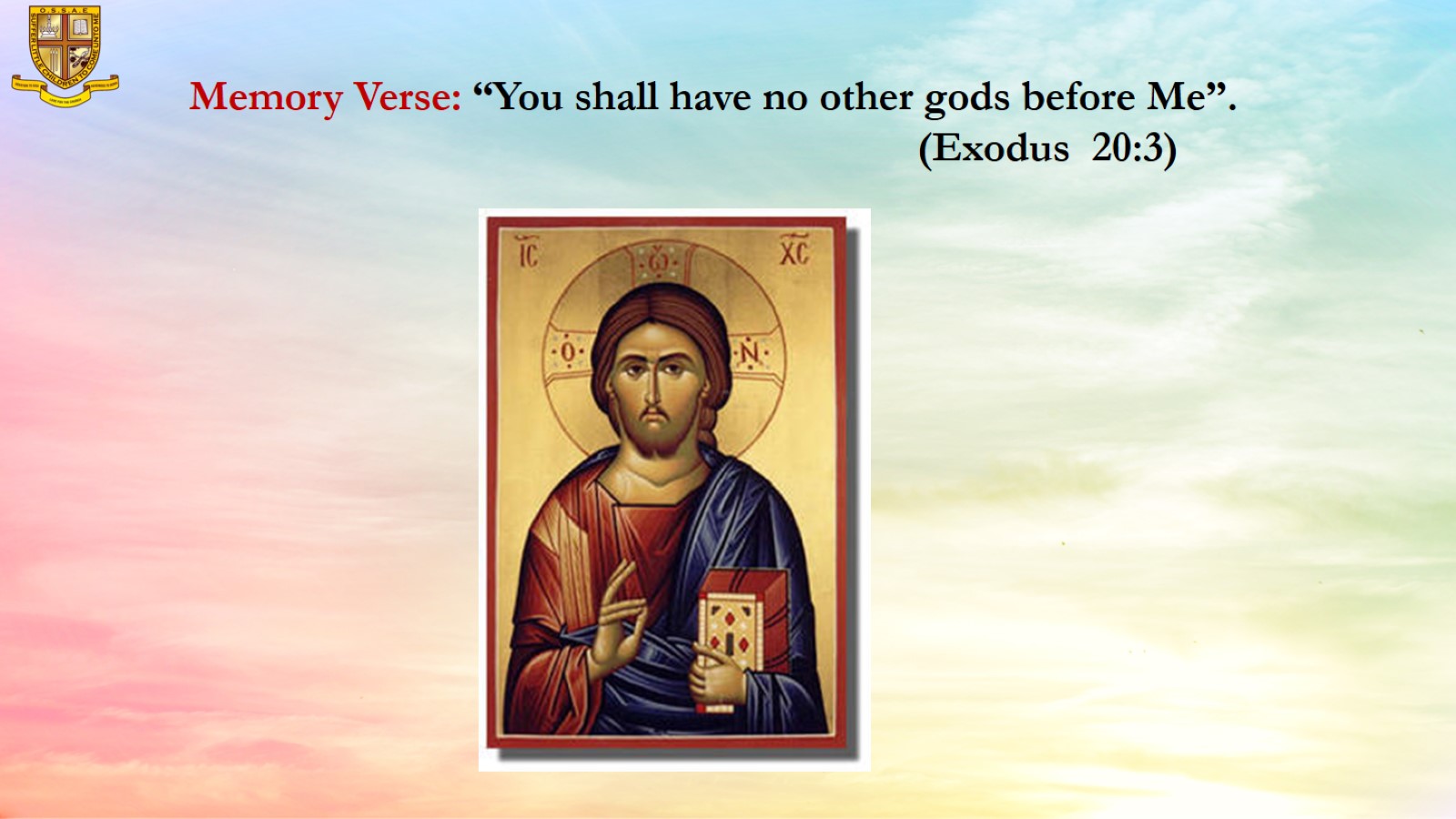 Memory Verse: “You shall have no other gods before Me”.								       (Exodus  20:3)
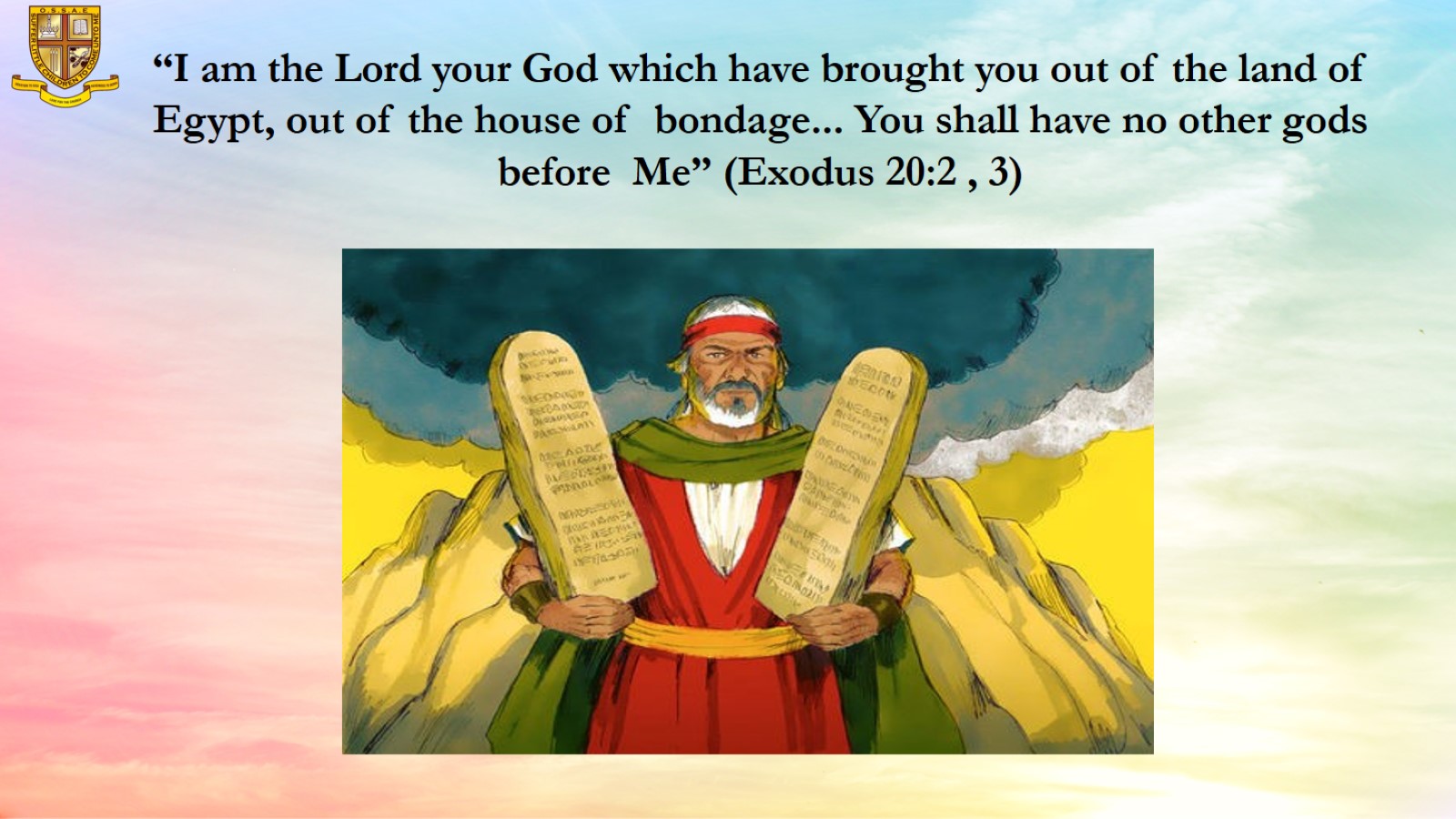 “I am the Lord your God which have brought you out of the land of Egypt, out of the house of  bondage... You shall have no other gods before  Me” (Exodus 20:2 , 3)
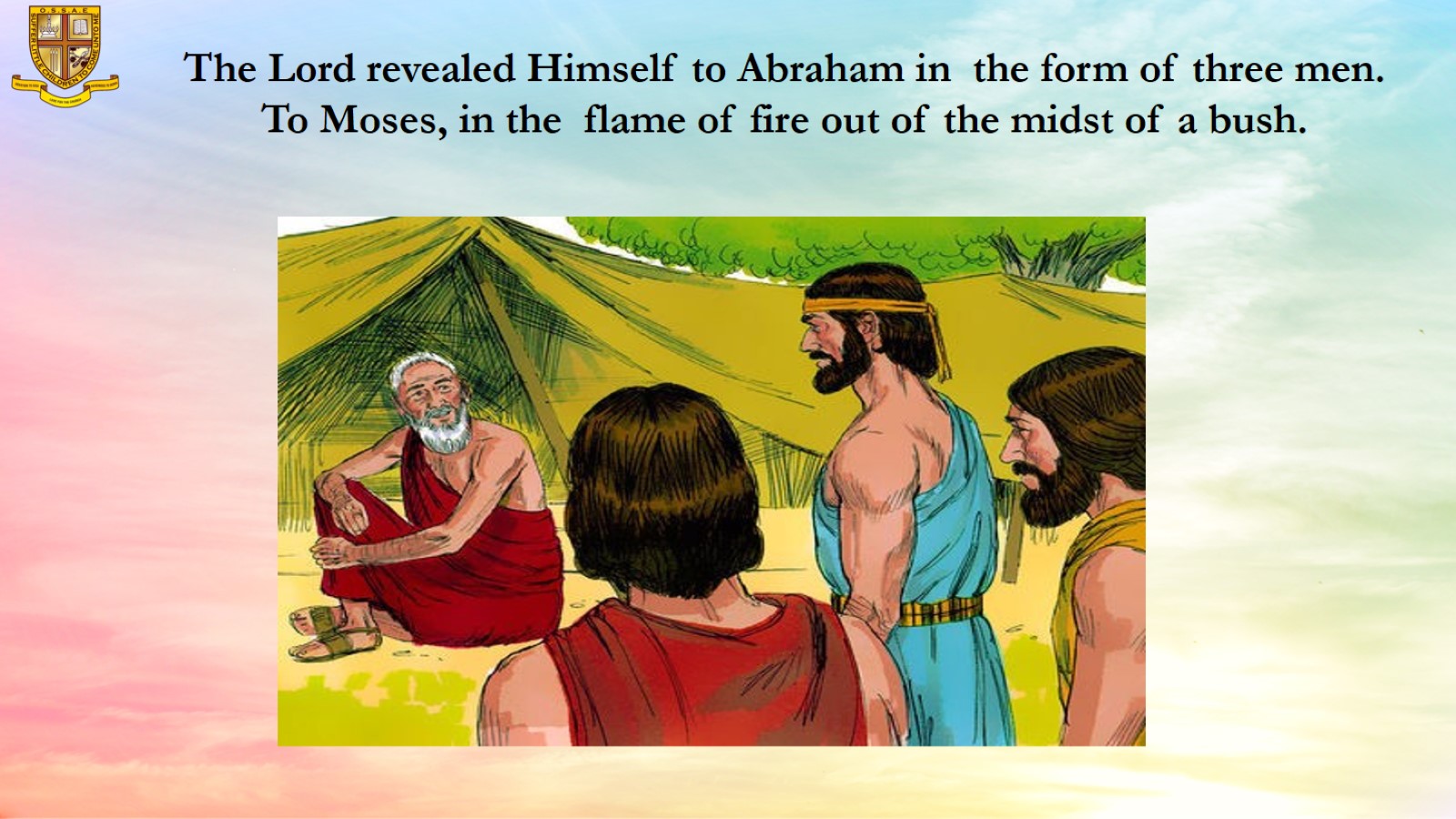 The Lord revealed Himself to Abraham in  the form of three men. To Moses, in the  flame of fire out of the midst of a bush.
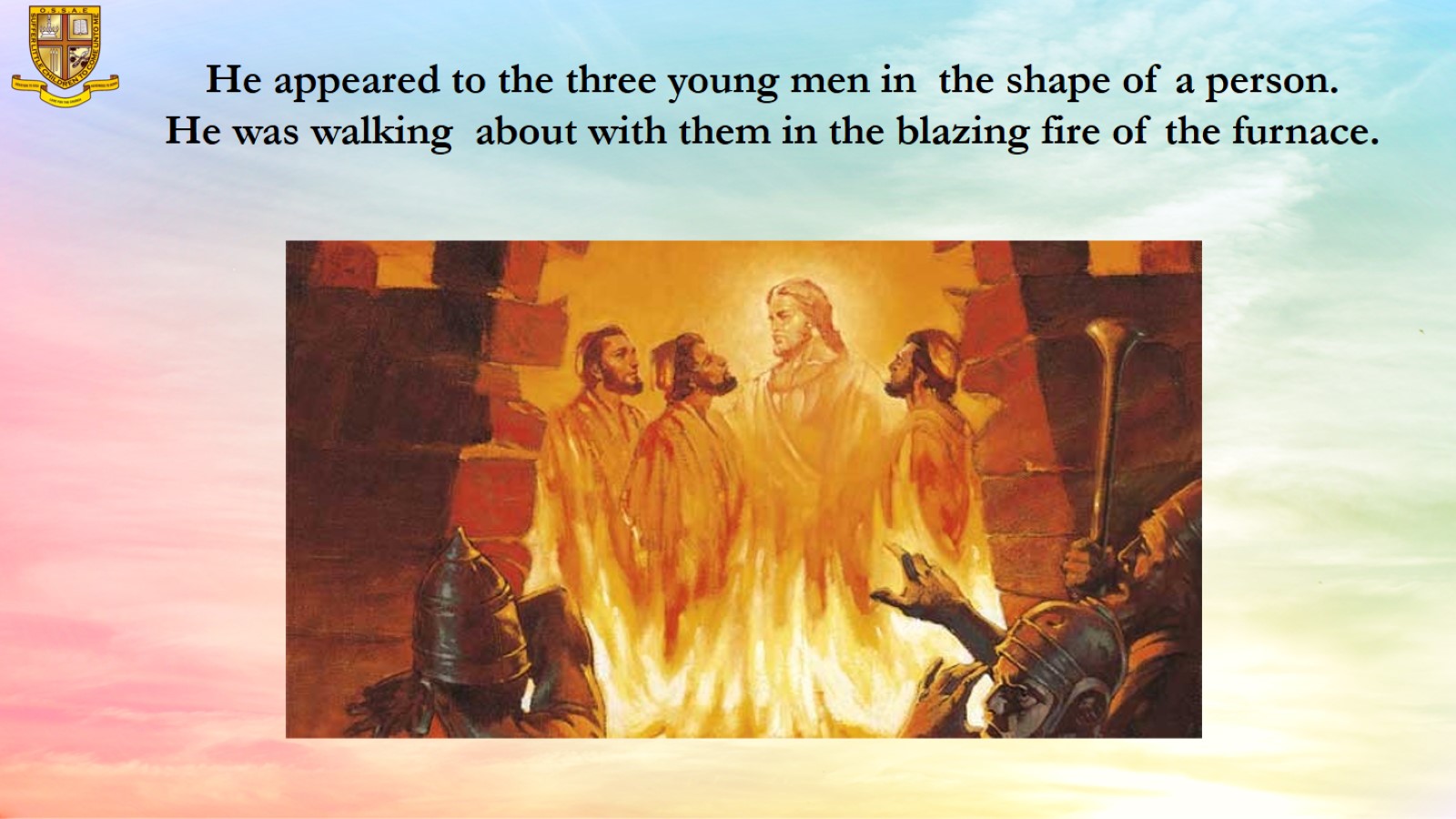 He appeared to the three young men in  the shape of a person. He was walking  about with them in the blazing fire of the furnace.
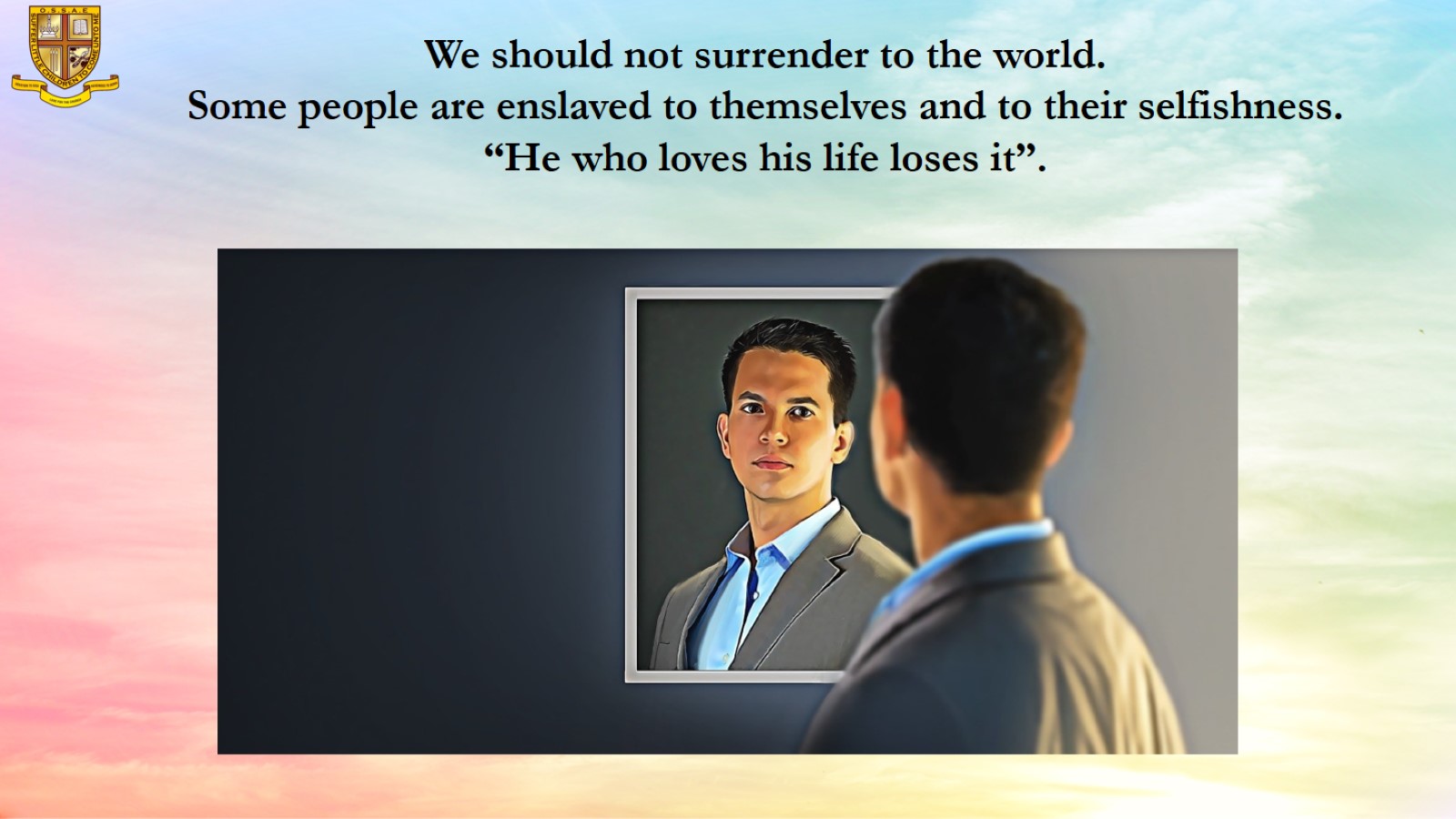 We should not surrender to the world.  Some people are enslaved to themselves and to their selfishness. “He who loves his life loses it”.
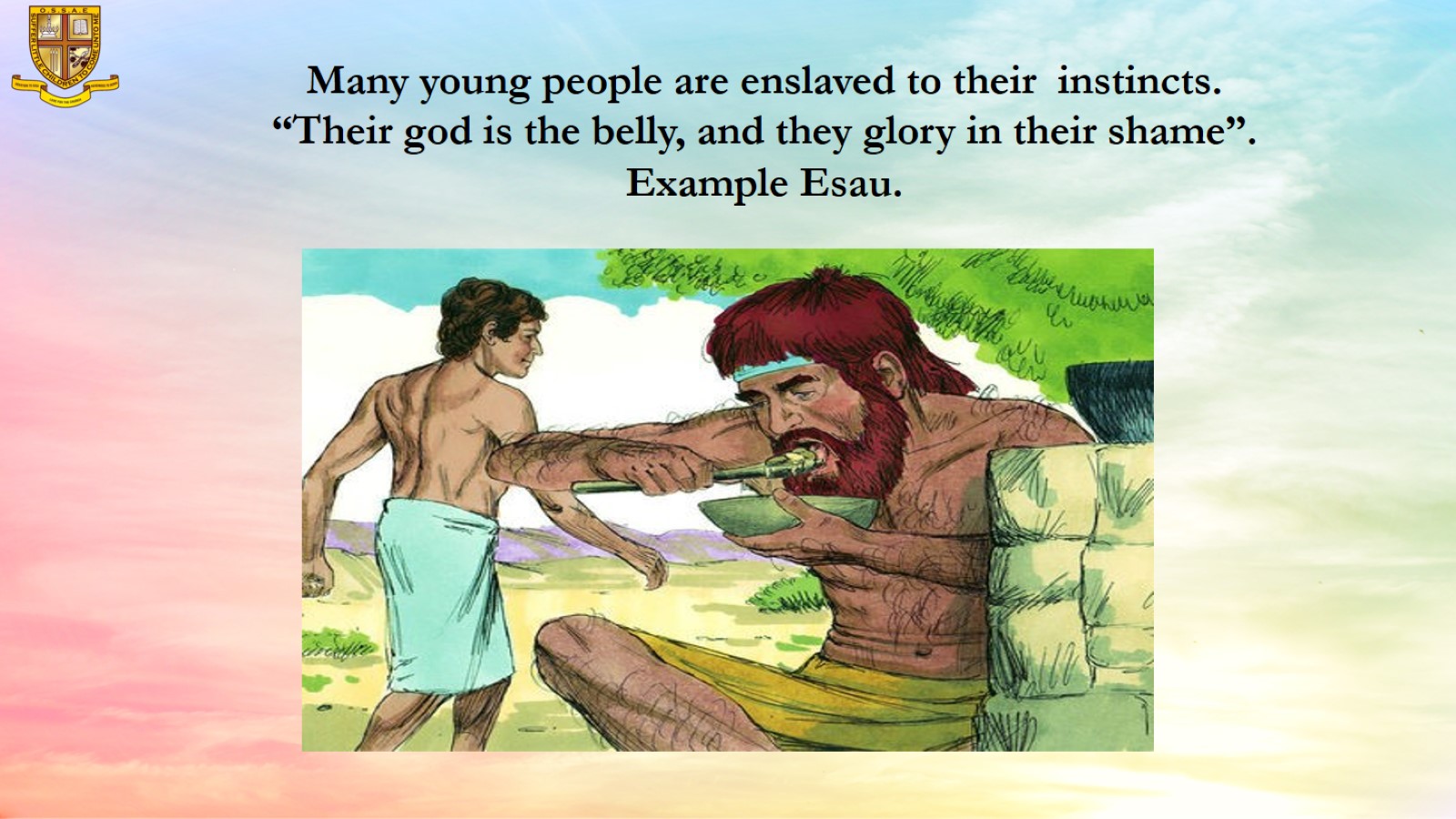 Many young people are enslaved to their  instincts. “Their god is the belly, and they glory in their shame”. Example Esau.
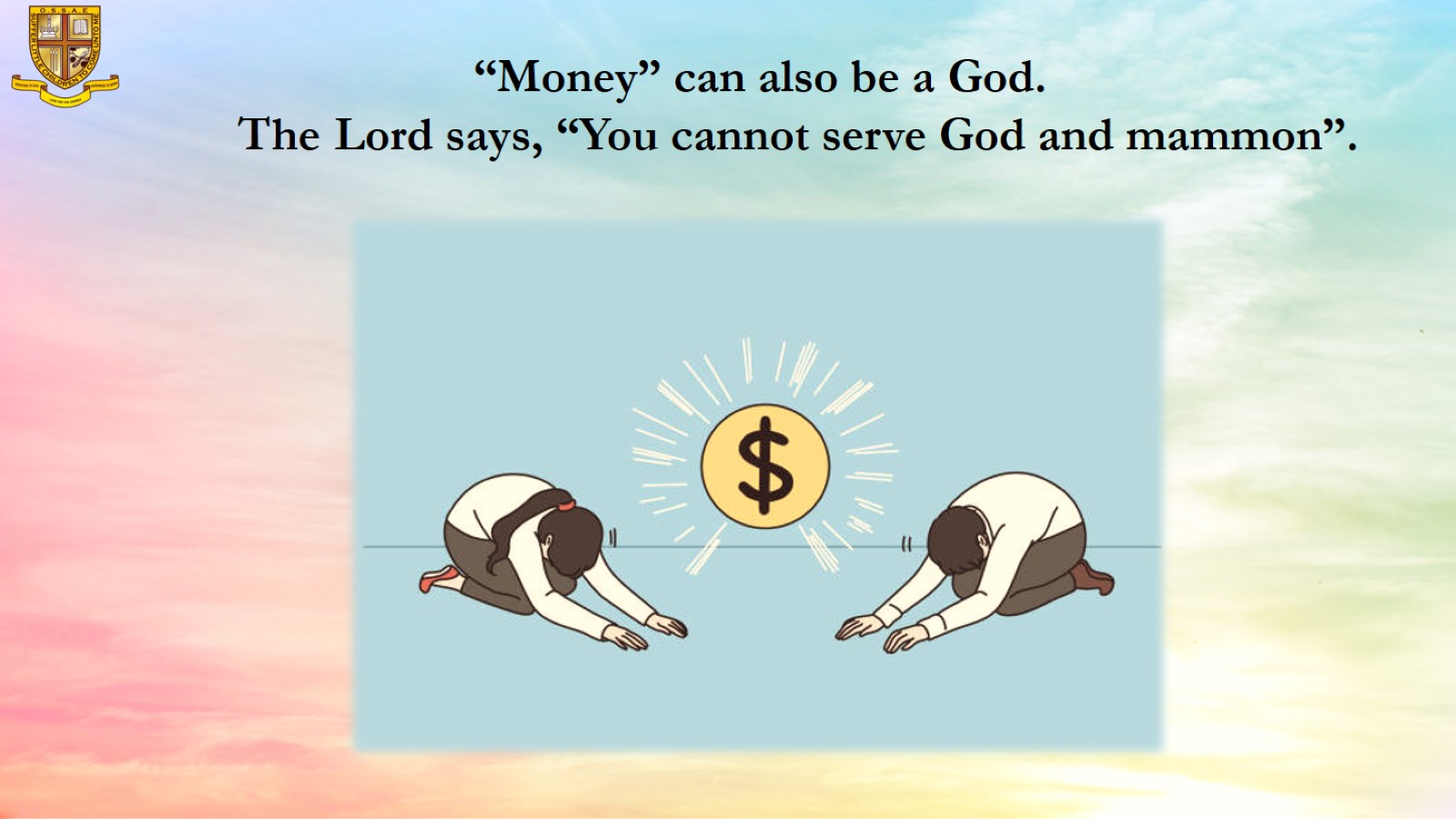 “Money” can also be a	 God.	The	Lord says, “You cannot serve God and mammon”.
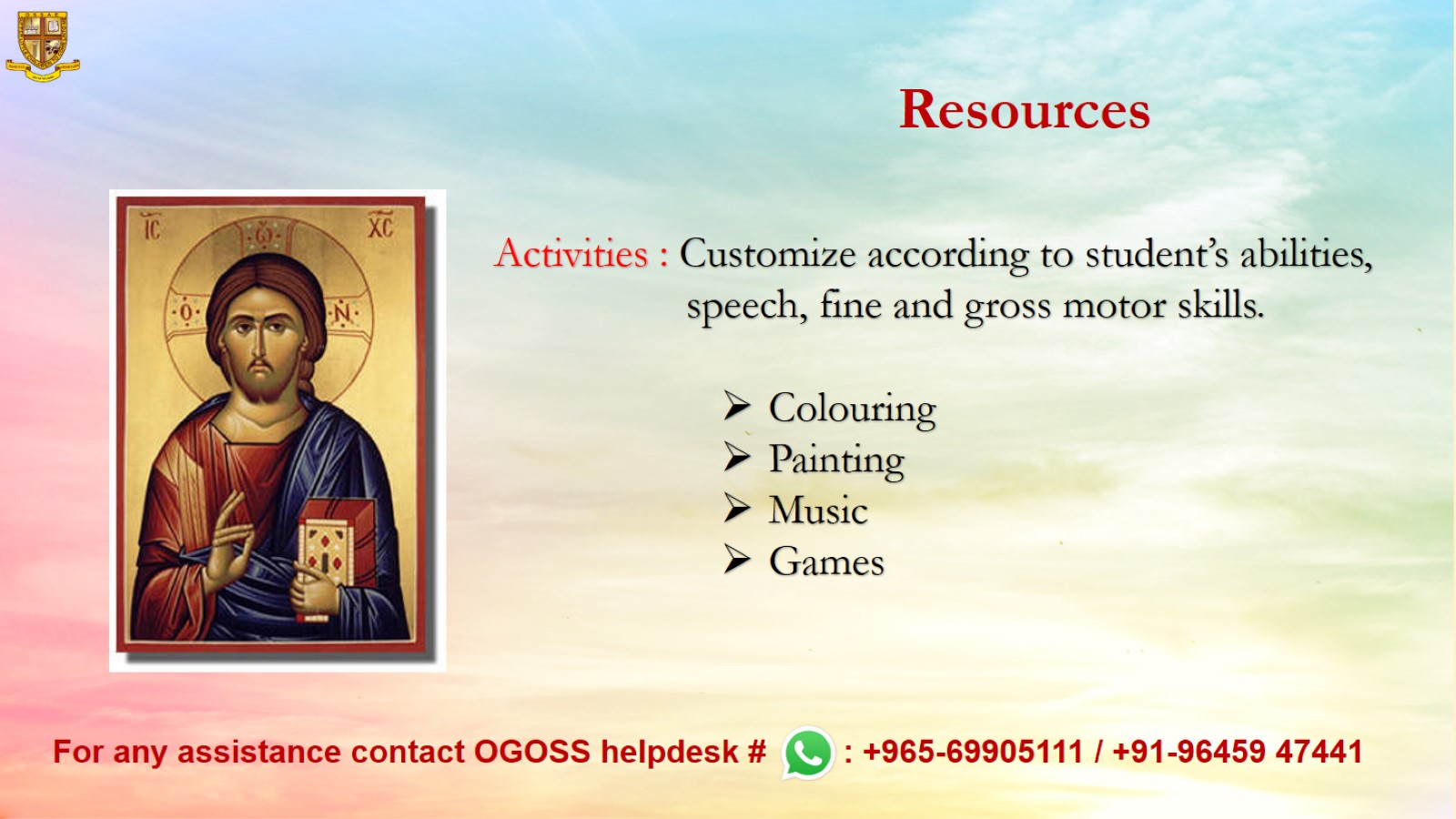 Resources